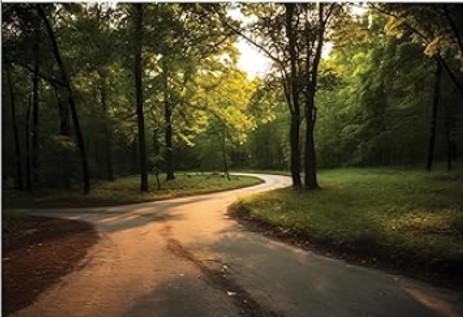 Directed by the Lord
Proverbs 20:24
A person’s steps are directed by the Lord.    How then can anyone understand their own way?
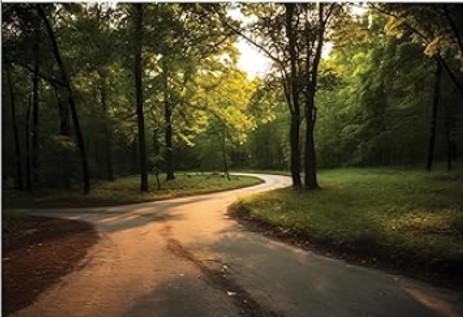 “More in 2024”
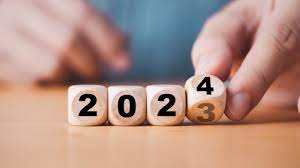 Exciting to discover what God has in store
Plan prayerfully/trust Him to direct steps
Build on His rich blessings from 2023
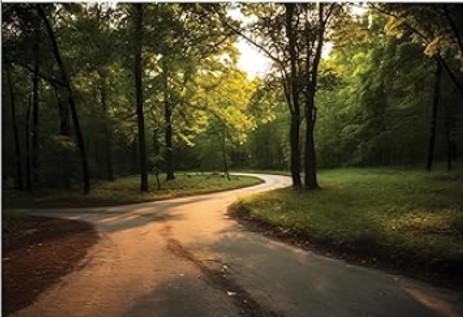 Ephesians 3:20 Now to Him who is able to do exceedingly abundantly above all that we ask or think, according to the power that works in us.
21 to Him be glory in the church by Christ Jesus to all generations forever and ever. Amen
God does more than we could imagine
What does God have in store in 2024?
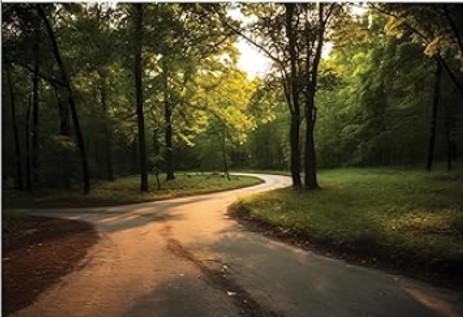 Proverbs 20:24  A person’s steps are directed by the Lord. How then can anyone understand their own way?
We don’t know what’s coming our way
Our steps are directed by the Lord
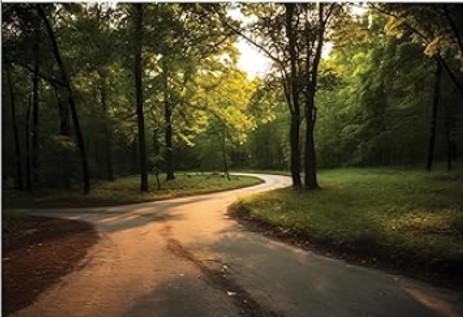 Proverbs 3:5-6 Trust in the Lord with all your heart, And lean not on your own understand-ing; 6 In all your ways acknowledge Him,And He shall direct your paths.
Promise: Acknowledge Him in all our ways
He will direct your steps as you yield to Him
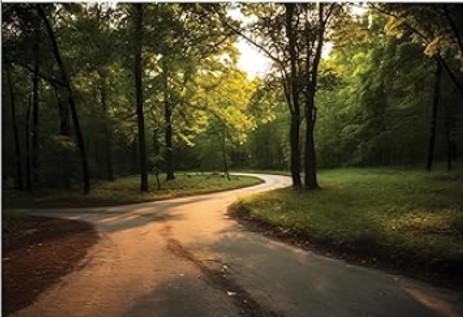 Psalms 32:8-10 I will instruct you and teach you in the way you should go; I will guide you with My eye. 9 Do not be like the horse or like the mule, Which have no understanding, Which must be harnessed with bit and bridle, Else they will not come near you. 10 Many sorrows shall be to the wicked; But he who trusts in the Lord, mercy shall surround him.
Our days belong to the Lord (every hour, moment)
Moment by moment we are kept in His care
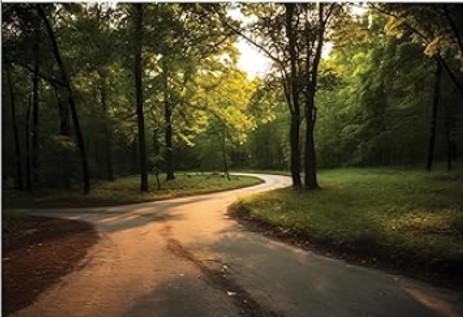 Deuteronomy 31:8 And the Lord, He is the One who goes before you. He will be with you, He will not leave you nor forsake you; do not fear nor be dismayed.” 33:27 The eternal God is your refuge, And underneath are the everlasting arms..
God assures His people of His presence
He knows our tendency to go our own way
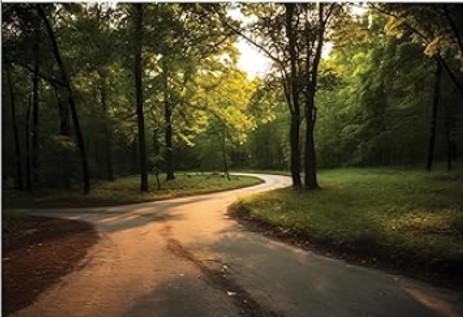 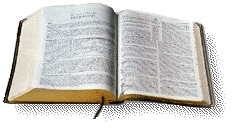 Joshua 1:8-9 This Book of the Law shall not depart from your mouth, but you shall meditate in it day and night, that you may observe to do according to all that is written in it. For then you will make your way prosperous, and then you will have good success.
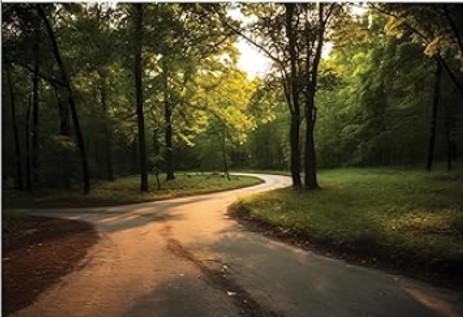 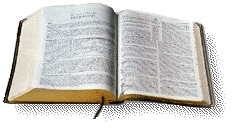 Psalm 1:1-2 Blessed is the man Who walks not in the counsel of the ungodly, Nor stands in the path of sinners, Nor sits in the seat of the scornful; 2 But his delight is in the law of the Lord, And in His law he meditates day and night.
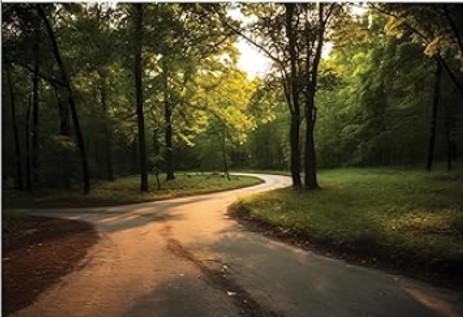 Psalm 37:23-24 The steps of a good man are ordered by the Lord, And He delights in his way. 24 Though he fall, he shall not be utterly cast down; For the Lord upholds him with His hand.
Steps are “ordered” (established) by the Lord
The righteous “delight” in “His” way
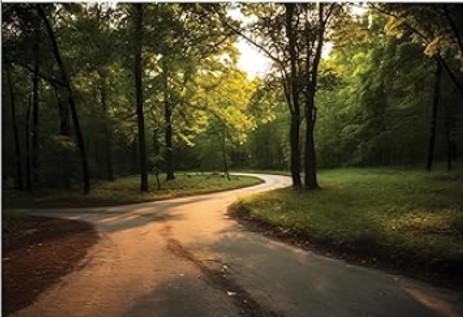 Psalm 143:10 Teach me to do Your will, For You are my God; Your Spirit is good. Lead me in the land of uprightness.
NIV Teach me to do your will, for you are my God; may your good Spirit lead me on level ground.
Do you want to do what is right?
Ask God to teach you His will as Your God
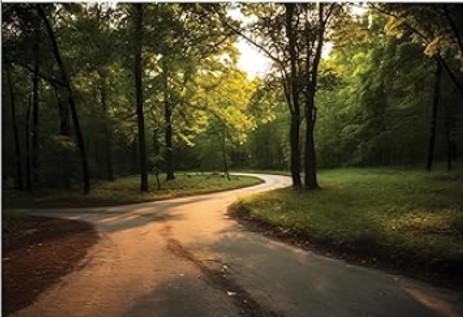 Psalm 143:10 Teach me to do Your will, For You are my God; Your Spirit is good. Lead me in the land of uprightness.
NIV Teach me to do your will, for you are my God; may your good Spirit lead me on level ground.
Do you want to do what is right?
Ask God to teach you His will as Your God
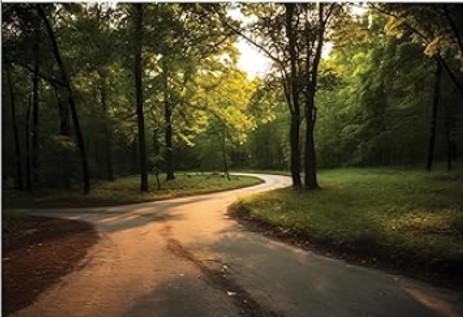 Luke 24:32 And they said to one another, “Did not our heart burn within us while He talked with us on the road, and while He opened the Scriptures to us?” 
Experience the joy of daily time with the Lord
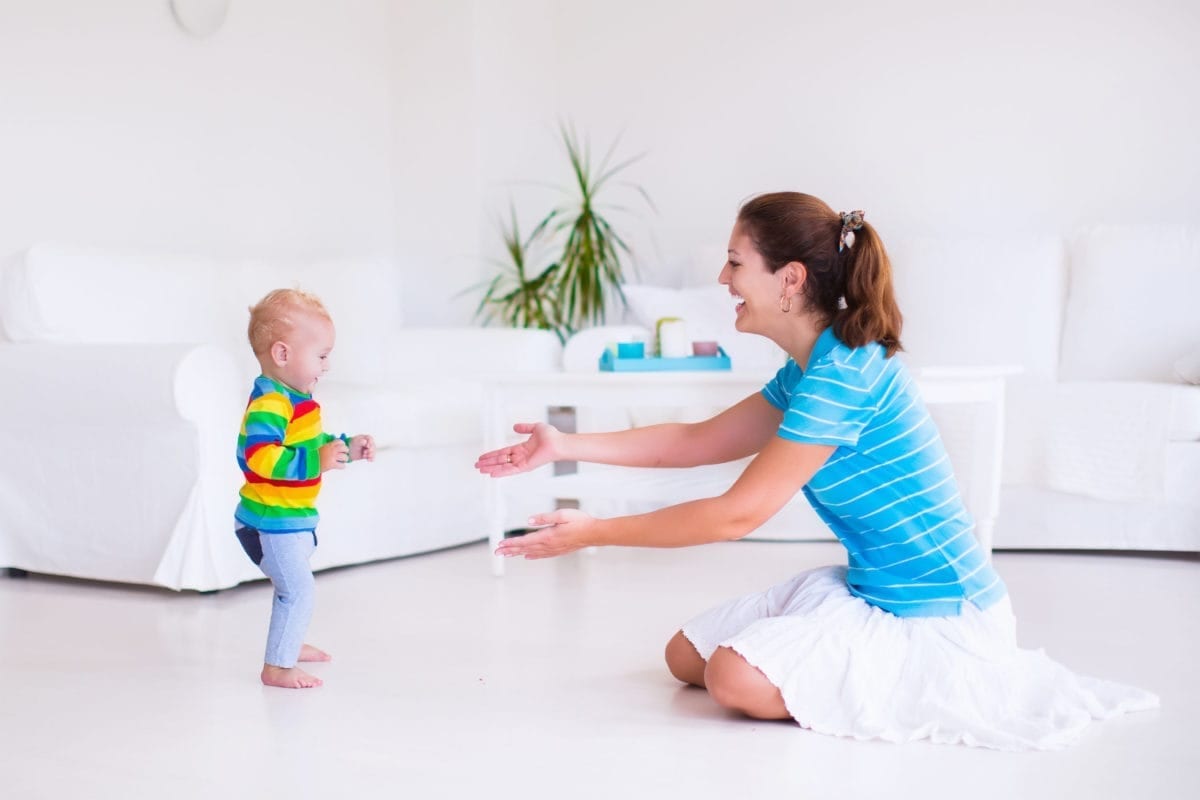 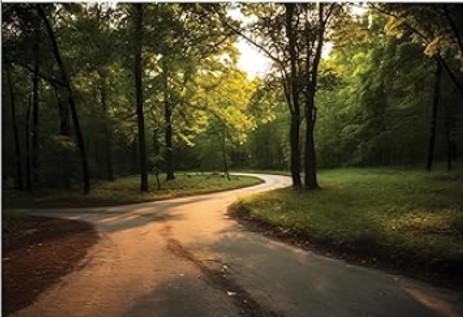 May our every step in 2024 be with the Lord
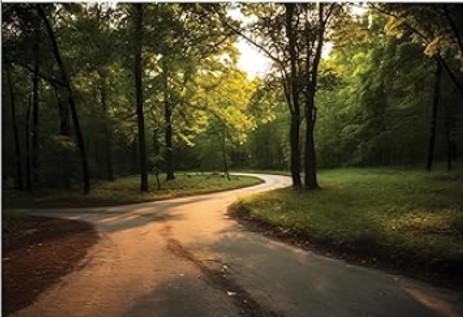 Directed by the Lord
Proverbs 20:24
A person’s steps are directed by the Lord.    How then can anyone understand their own way?